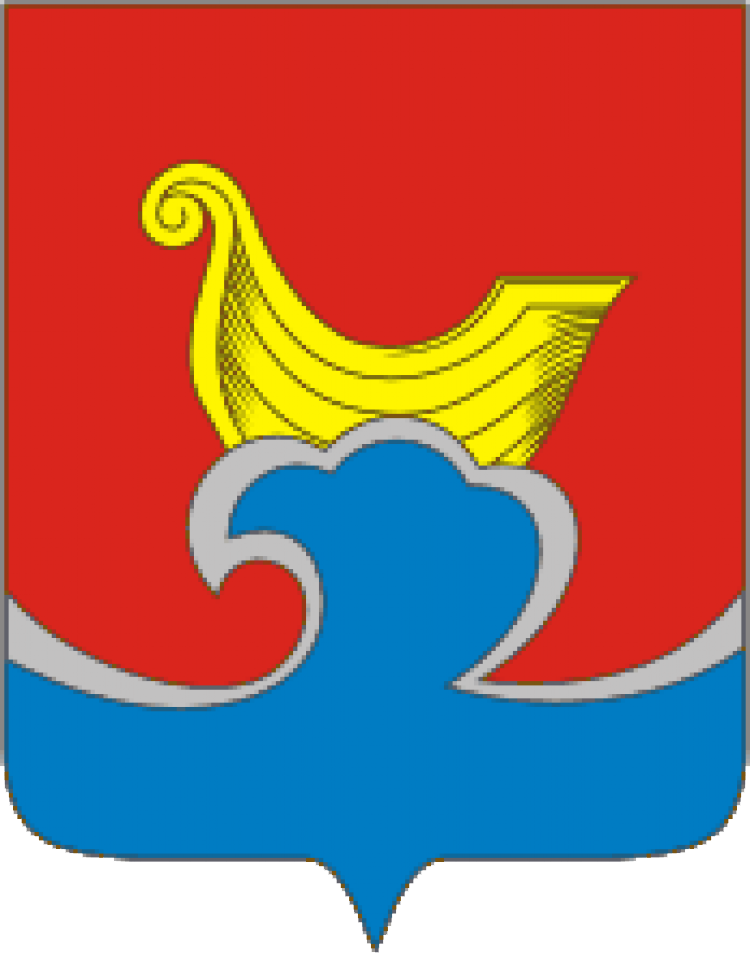 Знакомство с городецкой росписью
Старший воспитатель Бурлакова Наталья Владимировна
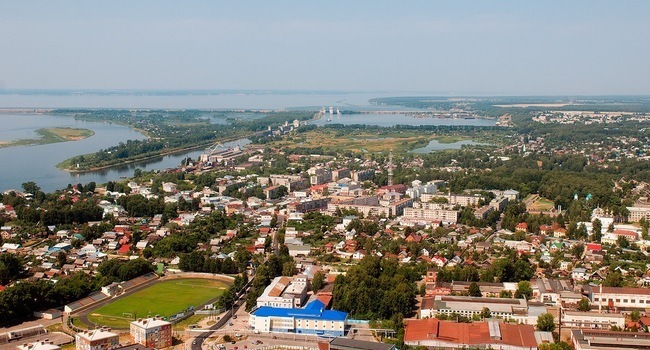 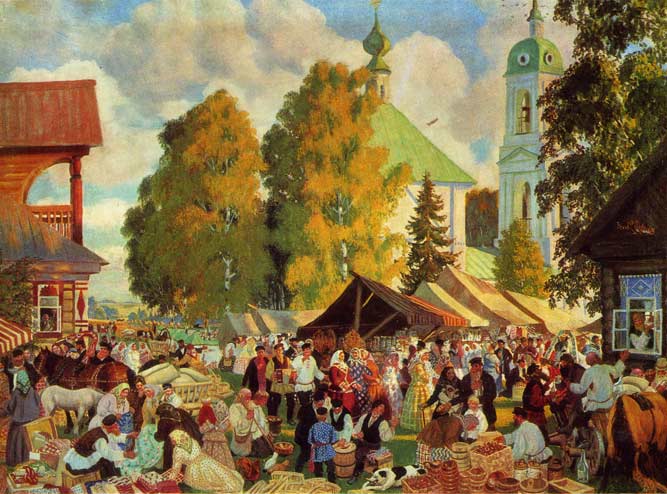 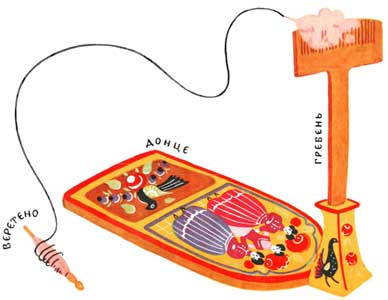 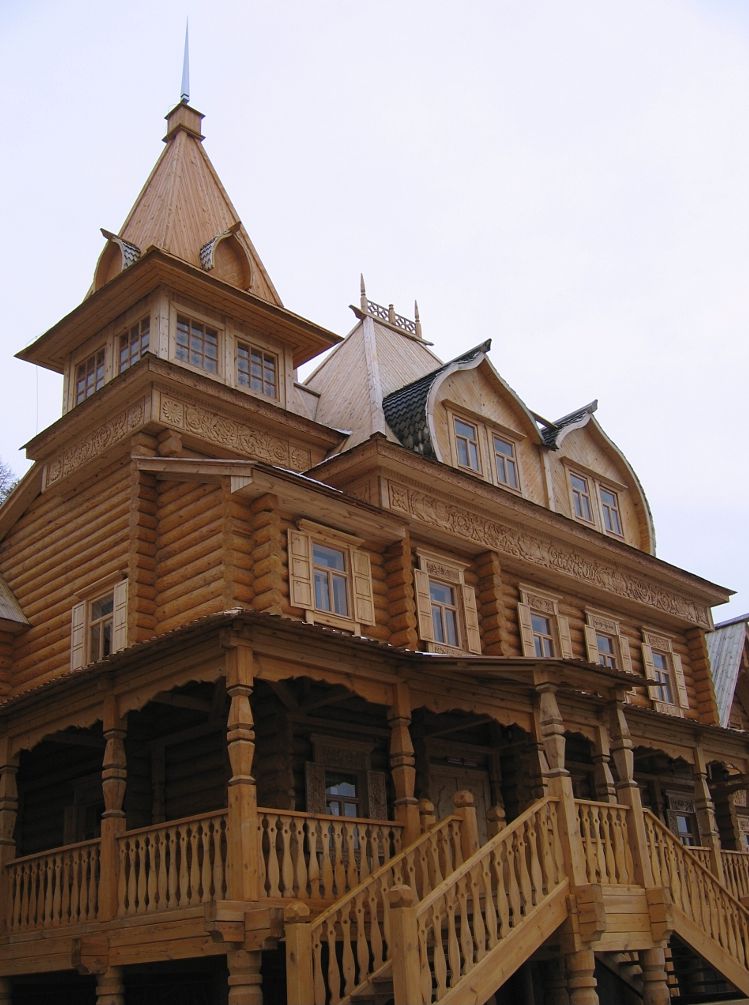 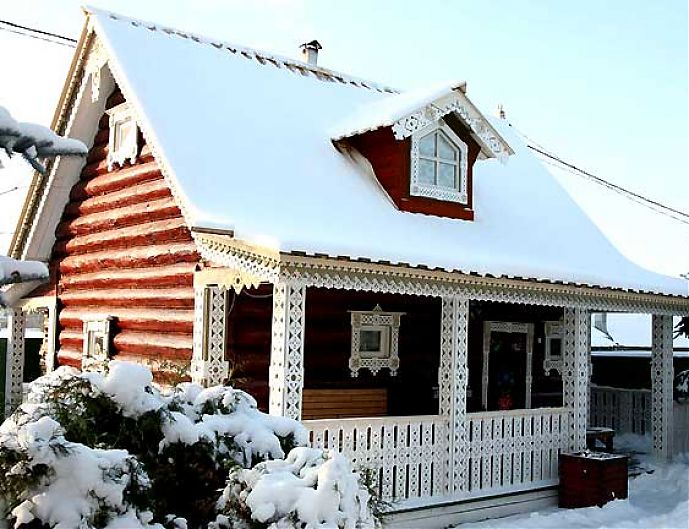 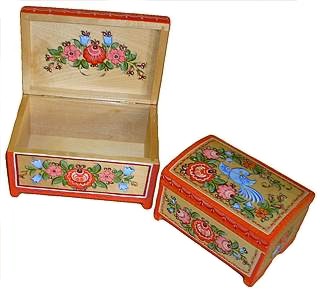 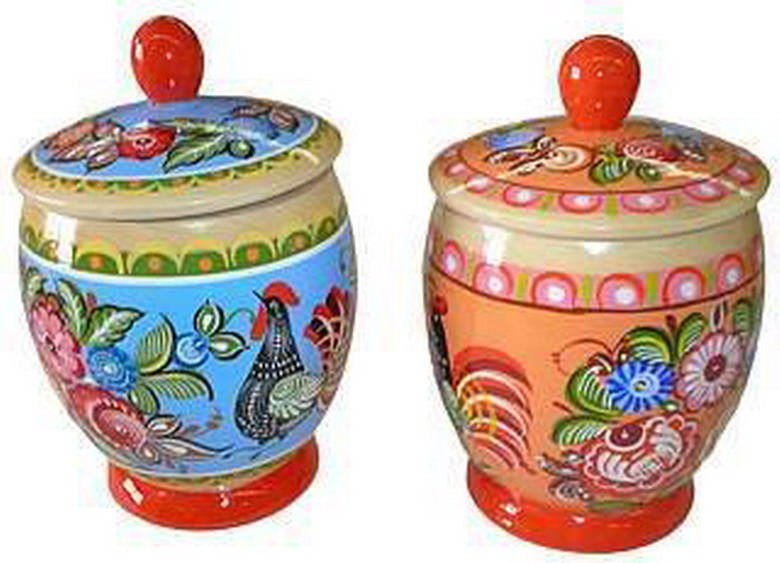 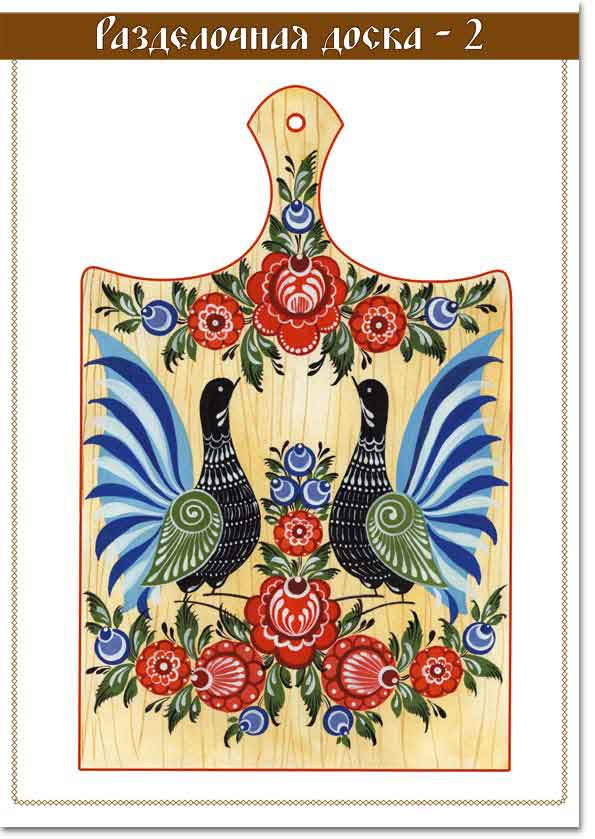 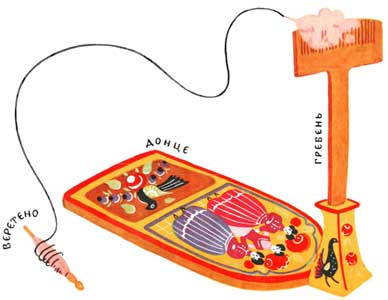 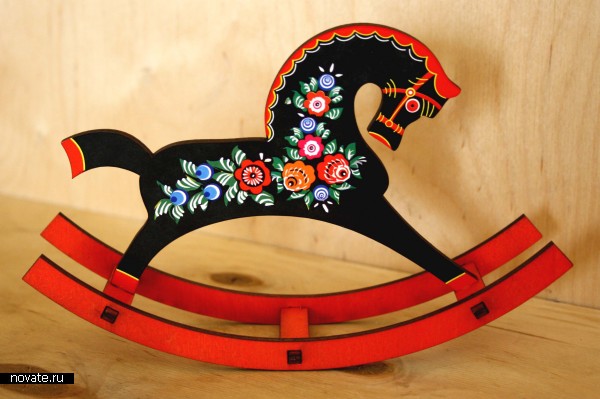 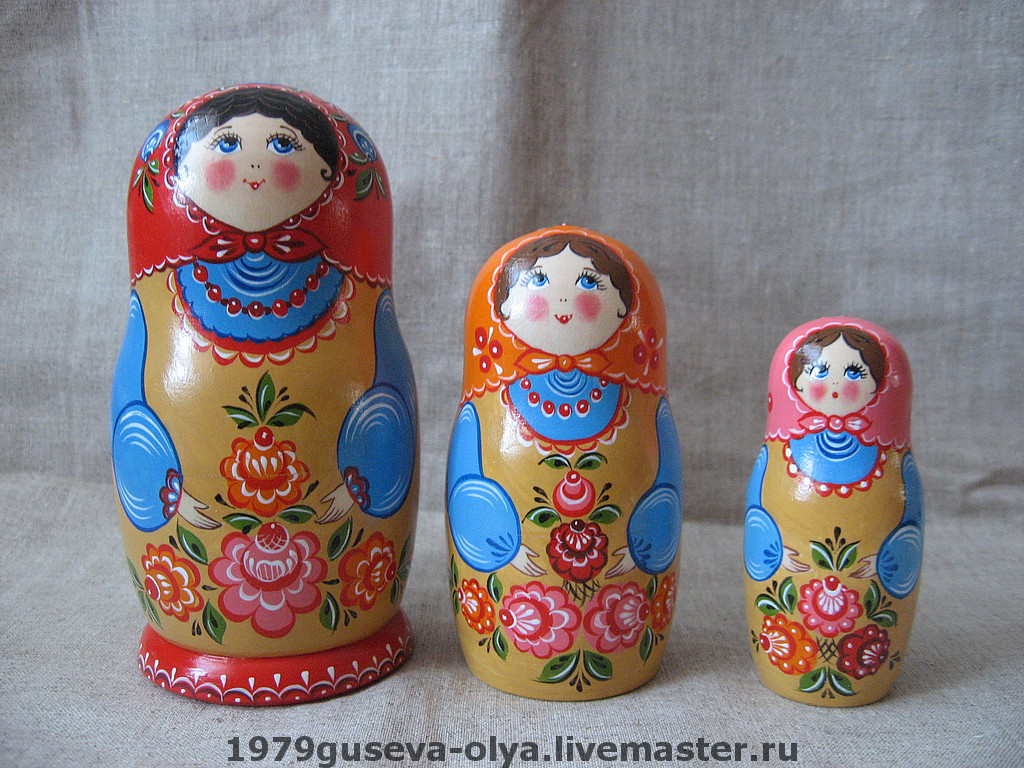 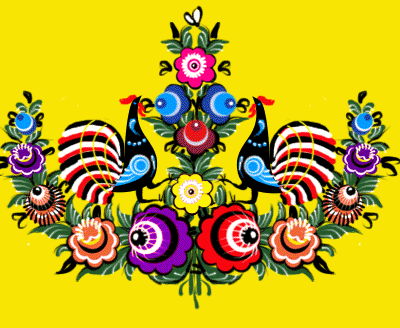 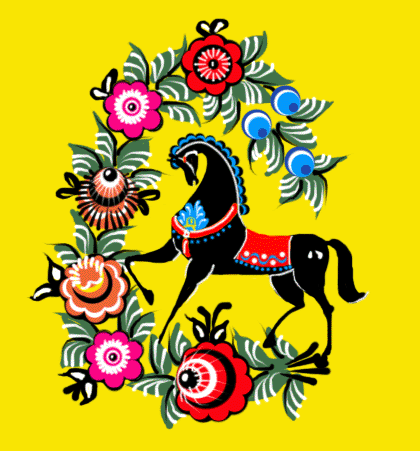 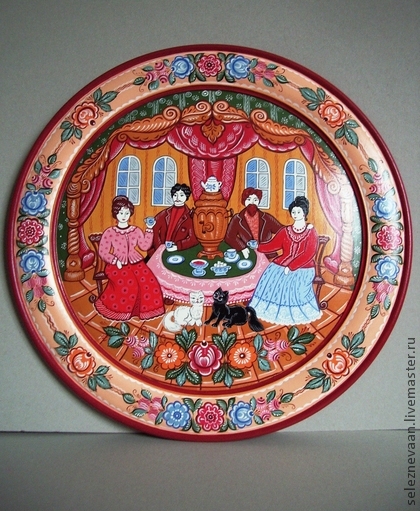 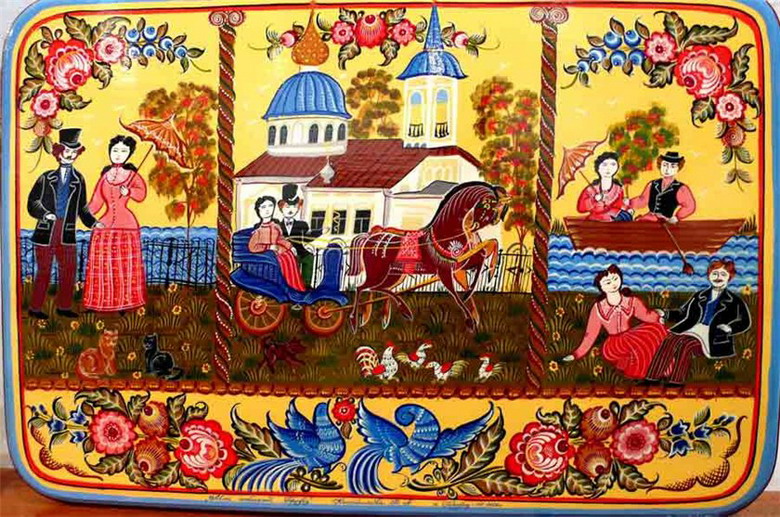 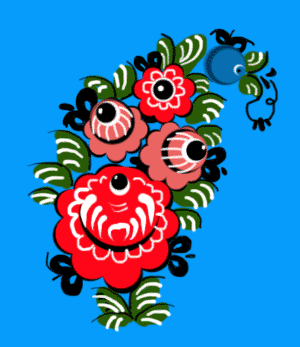 Купавка
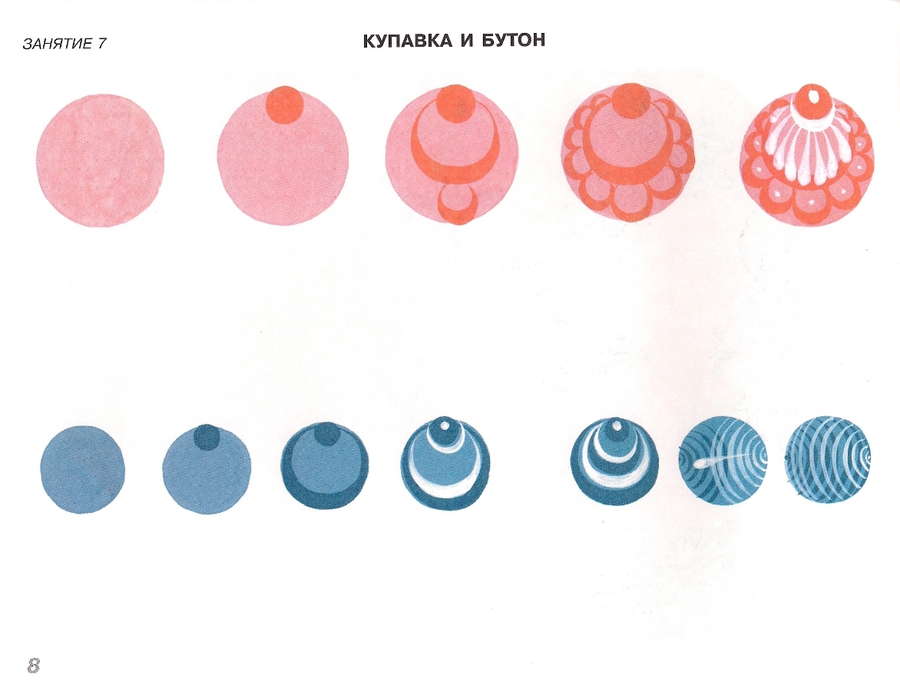 Подмалевка
Тенёвка
Оживка
Бутон
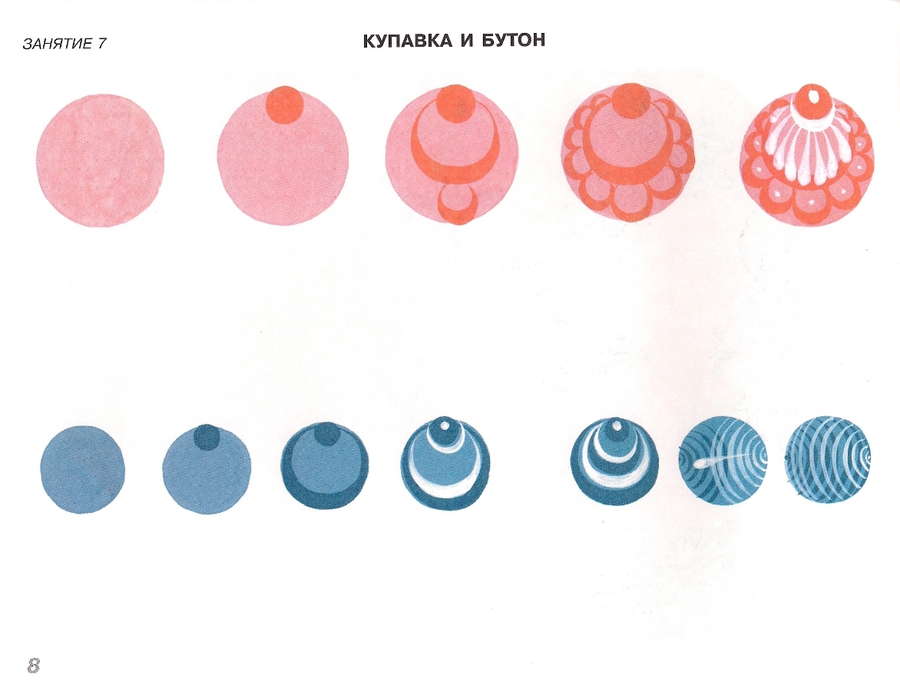 Листья
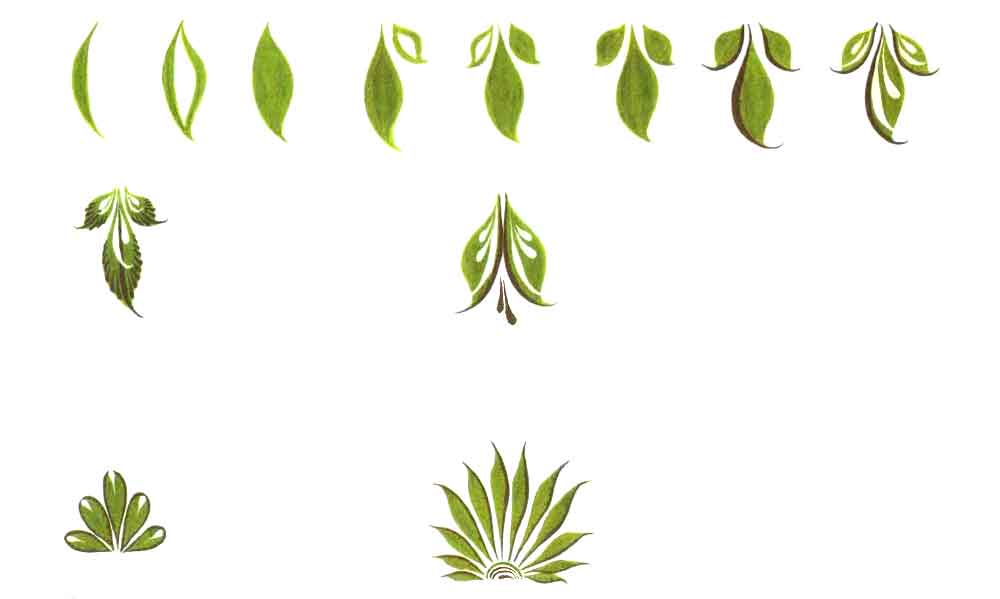